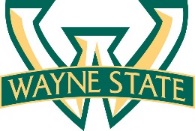 STUDENT DISABILITY SERVICES

WHERE ACCESS AND SUCCESS ARE POSSIBLE



LOCATION:
1600 David Adamany Undergraduate Library
Student Academic Success Services Unit
High School Orientation 2020
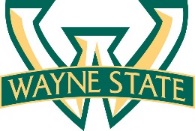 OVERVIEW OF STUDENT DISABILITY SERVICES
Ensure academic access and inclusion in all aspects of university programming

ADA federally-compliant office:  ADAA (2008), Sections 504 and 508 of the Rehabilitation Act (1973)
High School Orientation 2020
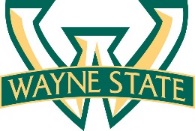 WHAT WE DO

Evaluate eligibility for academic accommodations
Provide federally-mandated direct support services to students with disabilities
Consult and collaborate
Serve as an information and referral service on disability issues
High School Orientation 2020
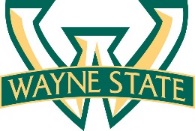 WHO WE SERVE
Documented disabilities include:
	Attention Deficit/Hyperactivity Disorders
	Psychological and Psychiatric Disorders
	Blindness/Visual Impairments
	Deaf/Hard of Hearing
	Learning and Cognitive Disabilities
	Medical Conditions
	Physical Disabilities
	Temporary Disabilities
High School Orientation 2020
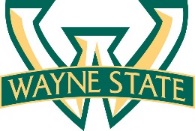 ACCOMMODATIONS PROVIDED
Testing Accommodations
Assistive Technology
Use of digital voice recorders and LiveScribe pens for recording lectures
Notetakers
Interpreters
Remote CART services
C-print captioning services
Furniture requests
SDS will not issue accommodations that alter the essential requirements of a course or program
Students with disabilities admitted to the university have met the same standards for admission as all other students
High School Orientation 2020
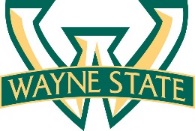 Registration Process


Complete our online form: https://wayne-accommodate.symplicity.com/public_accommodation/ 
Someone will contact the student within 48 hours to schedule an intake. Please plan 1.5 – 2 hours to meet with a Disability Specialist.
Documentation of your disability required.
You will be issued accommodation letters to give to each instructor.
Information kept confidential; does not go on student record
High School Orientation 2020
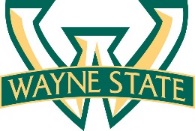 Contact information
	      
www.studentdisability.wayne.edu 

Registration process:   
https://wayne-accommodate.symplicity.com/public_accommodation/  

Telephone:   313-577-1851
Videophone: 313-202-4216
High School Orientation 2020